Vocabulary Review
Mrs. McKay
9.2
Angle Bisector
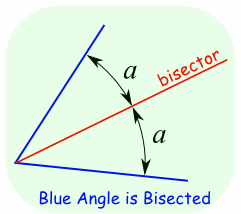 Congruent Angles
Two angles that are exactly the same in measure.
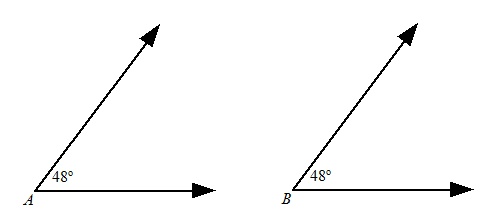 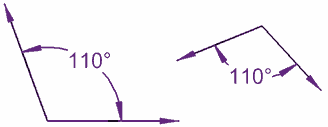 S
vertex
T
Angles – sides and vertex
There is another case where two rays can have a common endpoint.
angle
This figure is called an _____.
Some parts of angles have special names.
side
vertex
The common endpoint is called the ______,
and the two rays that make up the sides ofthe angle are called the sides of the angle.
side
R
Z
Y
XY  and  XZ  are ____________.
X
Straight Angles
Opposite rays
___________ are two rays that are part of a the same line and have only their endpoints in common.
opposite rays
The figure formed by opposite rays is also referred to as a ____________.  A straight angle measures 180 degrees.
straight angle
Right Angles
Angles with one corner equal to 90 degrees
It doesn’t matter which way the corner is facing
Acute Angles
Angles with one corner less than 90 degrees
It doesn’t matter which way the corner is facing
Obtuse Angles
Angles with one corner greater than 90 degrees
It also doesn’t matter which way the corner is facing